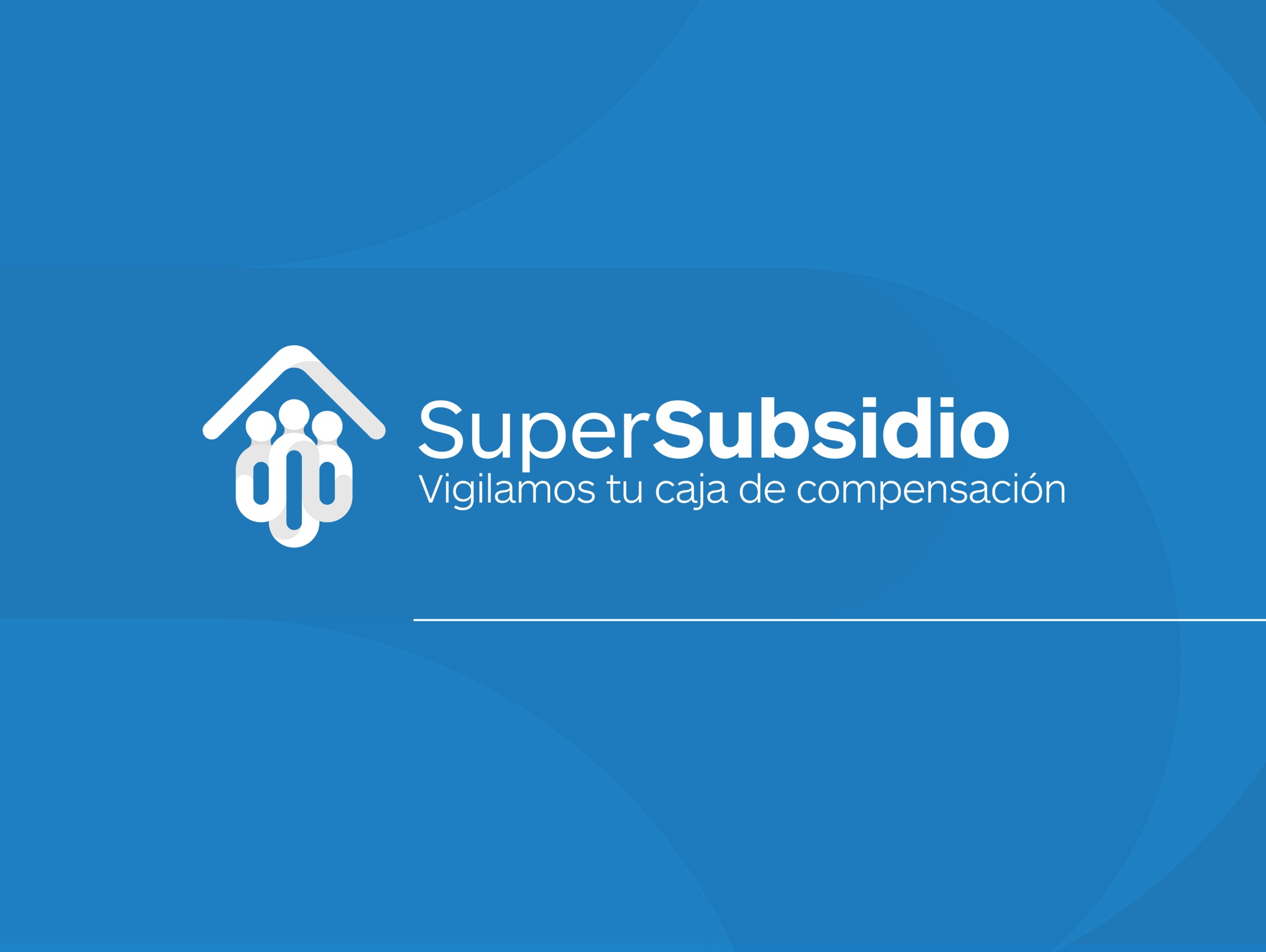 INFORME II TRIMESTRE 2021
EJECUCIÓN DE LOS PROYECTOS DE INVERSIÓN

30/06/2021
Elaboró: Oficina Asesora de Planeación
Distribución porcentual presupuesto inversión 2021
Total Presupuesto de Inversión: $ 21.283.374.779
Ejecución presupuestal inversión, Corte: 30/06/2021
Fuente: SIIF-Nación – Ministerio de Hacienda y Crédito Público 
               SPI-Departamento Nacional de Planeación
Fuente: SIIF-Nación – Ministerio de Hacienda y Crédito Público 
               SPI-Departamento Nacional de Planeación
Corte: 30/06/2021